«Здоровьесберегающие технологии в школе»
«Принципы здоровьесбережения»




Автор: Чебрукова Татьяна Алексеевна
МБОУ «Староникольская средняя общеобразовательная школа»
Современные теоретические, методические подходы к формированию здоровья учащихся в педагогическом процессе и в повседневной жизни
Принципы здоровьесбережения
«Не навреди!»

         Непрерывность и преемственность 

         Соответствие содержания и организации обучения возрастным особенностям учащихся

         Комплексный, междисциплинарный подход
 
         Успех порождает успех

        Активность

        Ответственность за свое здоровье
1
2
3
Группы здоровьесберегающих технологий
технологии, обеспечивающие гигиенически оптимальные условия образовательного процесса;
разнообразные психолого-педагогические технологии, используемые на уроках и во внеурочной деятельности педагогами и воспитателями.
технологии оптимальной организации учебного процесса и физической активности школьников;
Критерии здоровьесбережения на уроке, их краткая характеристика и уровни гигиенической рациональности урока
1. Правильная организация урока
Правила организации урока на основе принципов здоровьесбережения.
4.Распределение  интенсивности  умственной деятельности.
3. Учет  зоны работоспособности
2. Использование каналов восприятия
Периоды возникновения утомления
сначала проявляется слабо, а затем усиливается к концу учебного дня; 

окончание четверти, учебного года, недели.
начало учебного года и недели; 

возникает ежедневно к 3-4-му урокам;
Создание благоприятного психологического климата на уроке
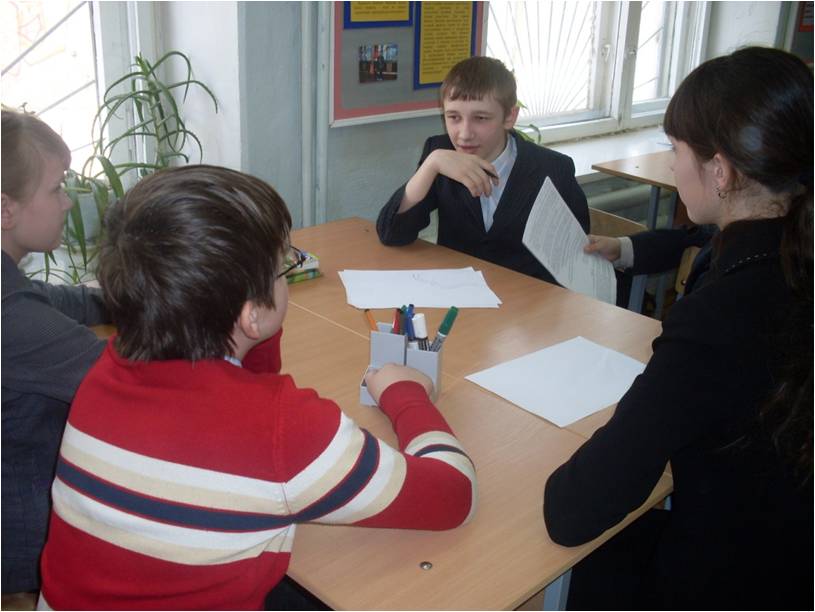 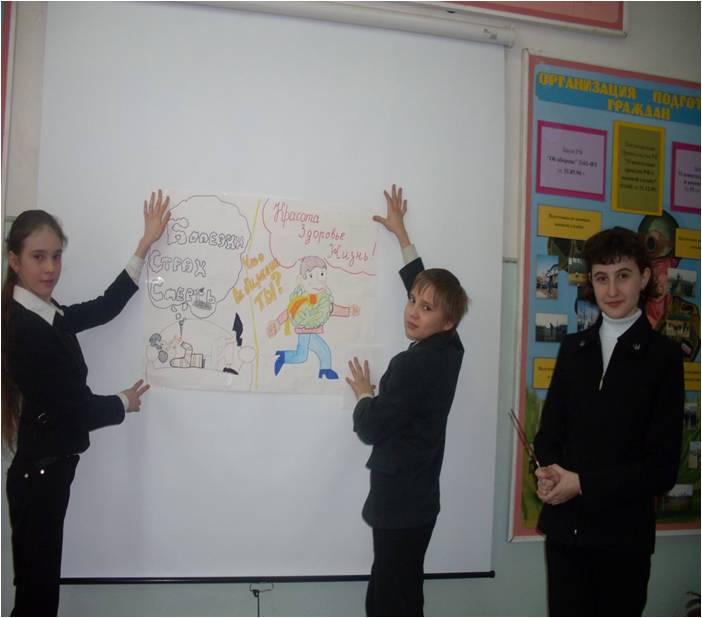 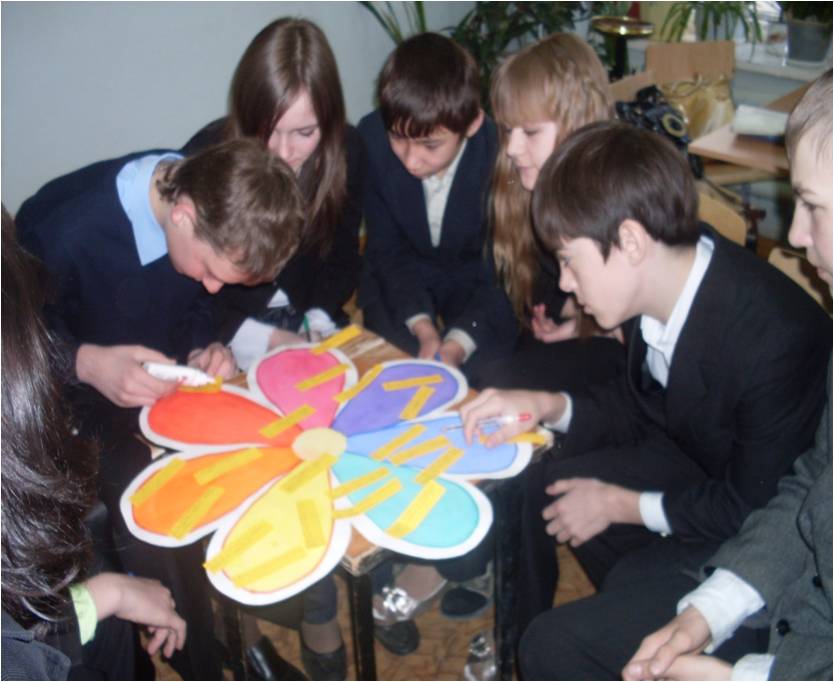 ·         создание положительного эмоционального настроя на работу всех учеников в ходе урока;
·         использование проблемных творческих заданий;
·         стимулирование учеников к выбору и самостоятельному использованию разных способов выполнения заданий;
·         применение заданий, позволяющих ученику самому выбирать тип, вид и форму материала (словесную, графическую, условно-символическую);
·         рефлексия. Обсуждение того, что получилось, а что — нет, в чем были ошибки, как они были исправлены.
почему и для чего? – однозначное и строгое определение целей обучения; 

что? – отбор и структура содержания;
 
как? – оптимальная организация учебного процесса; 

с помощью чего? – методы, приемы и средства обучения; 

кто? – реальный уровень квалификации учителя; 

так ли это? – объективные методы оценки результатов обучения.
1. С целью предупреждения утомления… 
2. Решая проблему гиподинамии и снижения интеллектуальной активности школьников… 
3. Для рациональной организации учебной деятельности учащихся…  
4. С целью  укрепления психологического здоровья школьников важно… 
 5. Решая проблему ценностного отношения учащихся к собственному здоровью… 
6. Формируя у учащихся  знания о здоровье…
Таким образом, главная задача реализации здоровьесберегающих технологий - такая организация образовательного пространства на всех уровнях, при которой качественное обучение, развитие, воспитание учащихся не сопровождается нанесением ущерба их здоровью.
Благодарю за внимание!